ESA155 – MATERI 1
1
REVIEW STATISTIK 1
[Speaker Notes: Kebutuhan terhadap statistic:
Menjabarkan dan memahami suatu hubungan antarvariabel
Alat bantu dalam mengambil keputusan
Alat bantu untuk mengukur perubahan dan meningkatkan proses peramalan (forecasting)
Secara khusus pengaplikasian ilmu statistic dibutuhkan untuk:
Pembuktian skripsi, thesis, dissertation, and scientific Journal (Bidang Akademik)

Jelaskan definisi statistic dan statistika : penggunaan dan pengertianya masing2.

Jelaskan arti dan penggunaan data.
Jelaskan perbedaan data dengan informasi.
Jelaskan syarat data]
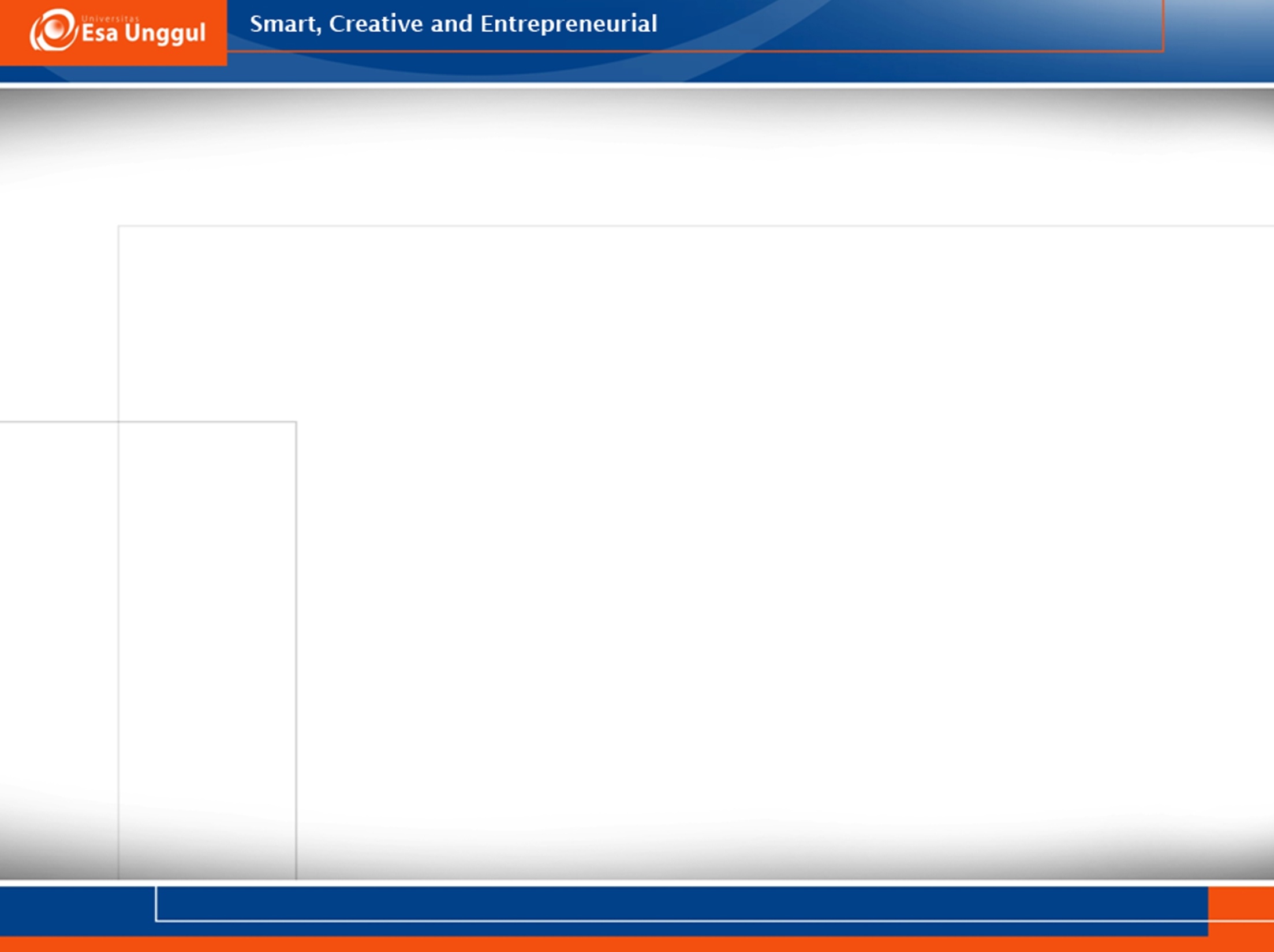 VISI DAN MISI UNIVERSITAS ESA UNGGUL
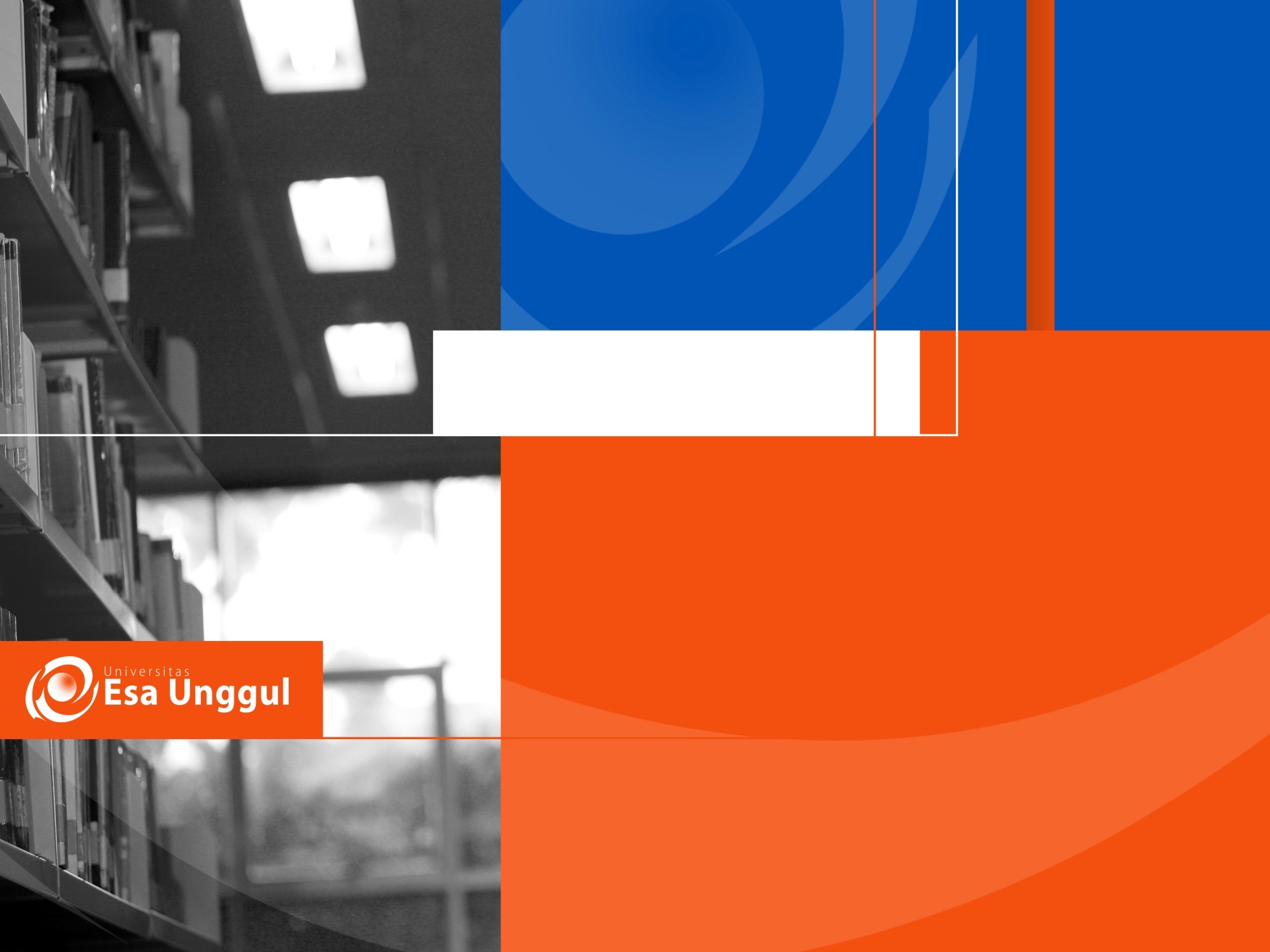 Materi Sebelum UTS
01.
REVIEW STATISTIK 1
02.
PENGUJIAN HIPOTESIS
03.
PENGUJIAN HIPOTESIS LANJUTAN
04.
ANOVA
05.
ANOVA LANJUTAN
06.
KORELASI DAN REGRESI SEDERHANA
07.
KORELASI DAN REGRESI SEDERHANA LANJUTAN
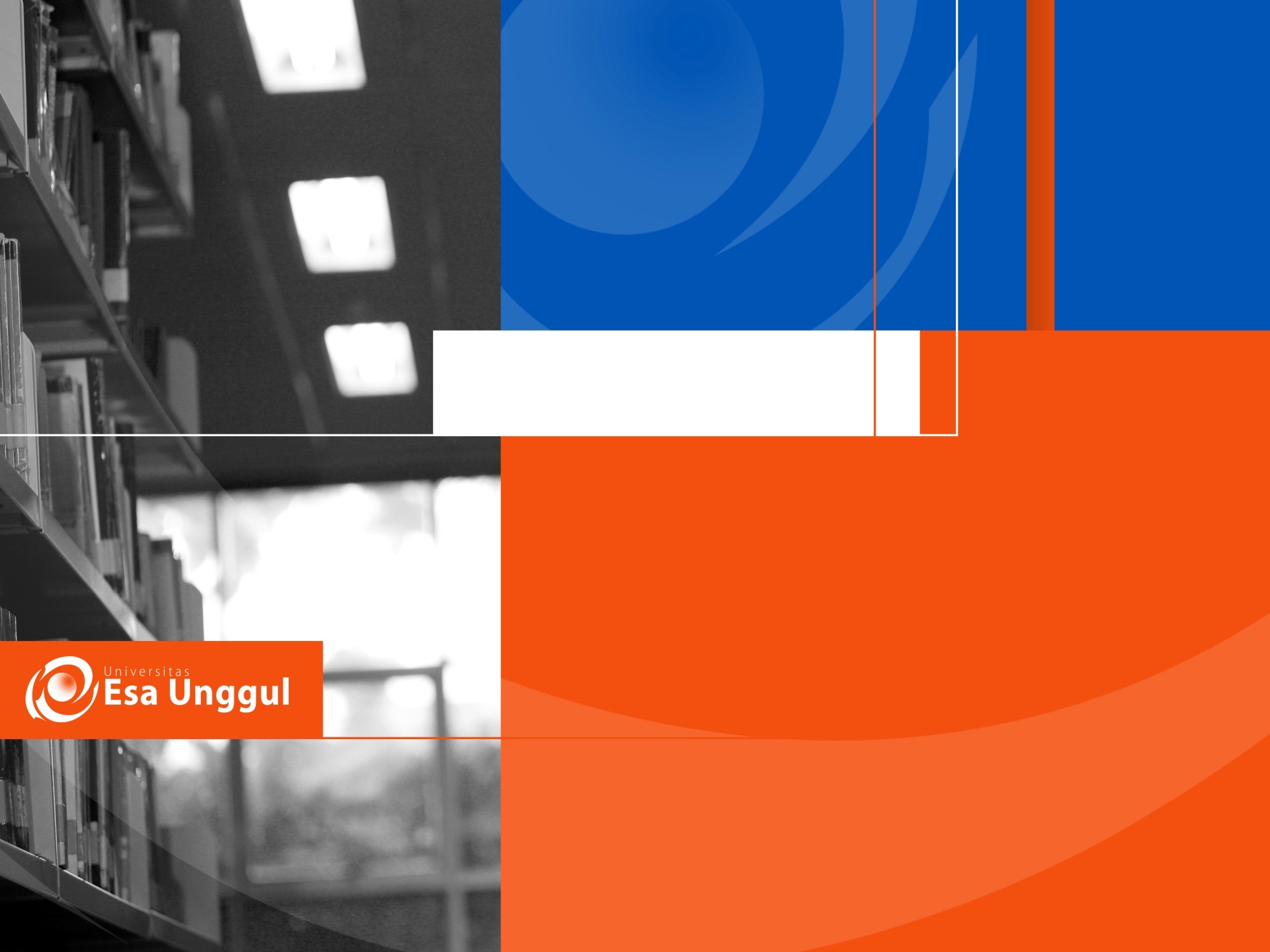 Materi Setelah UTS
08.
KORELASI DAN REGRESI BERGANDA
09.
NONPARAMETRIK
10.
NONPARAMETRIK LANJUTAN
11.
NONPARAMETRIK LANJUTAN
12.
NONPARAMETRIK KORELASI DAN REGRESI
13.
PENGENALAN DAN PENGGUNAAN SOFTWARE STATISTIK
14.
PENGGUNAAN SOFTWARE STATISTIK LANJUTAN
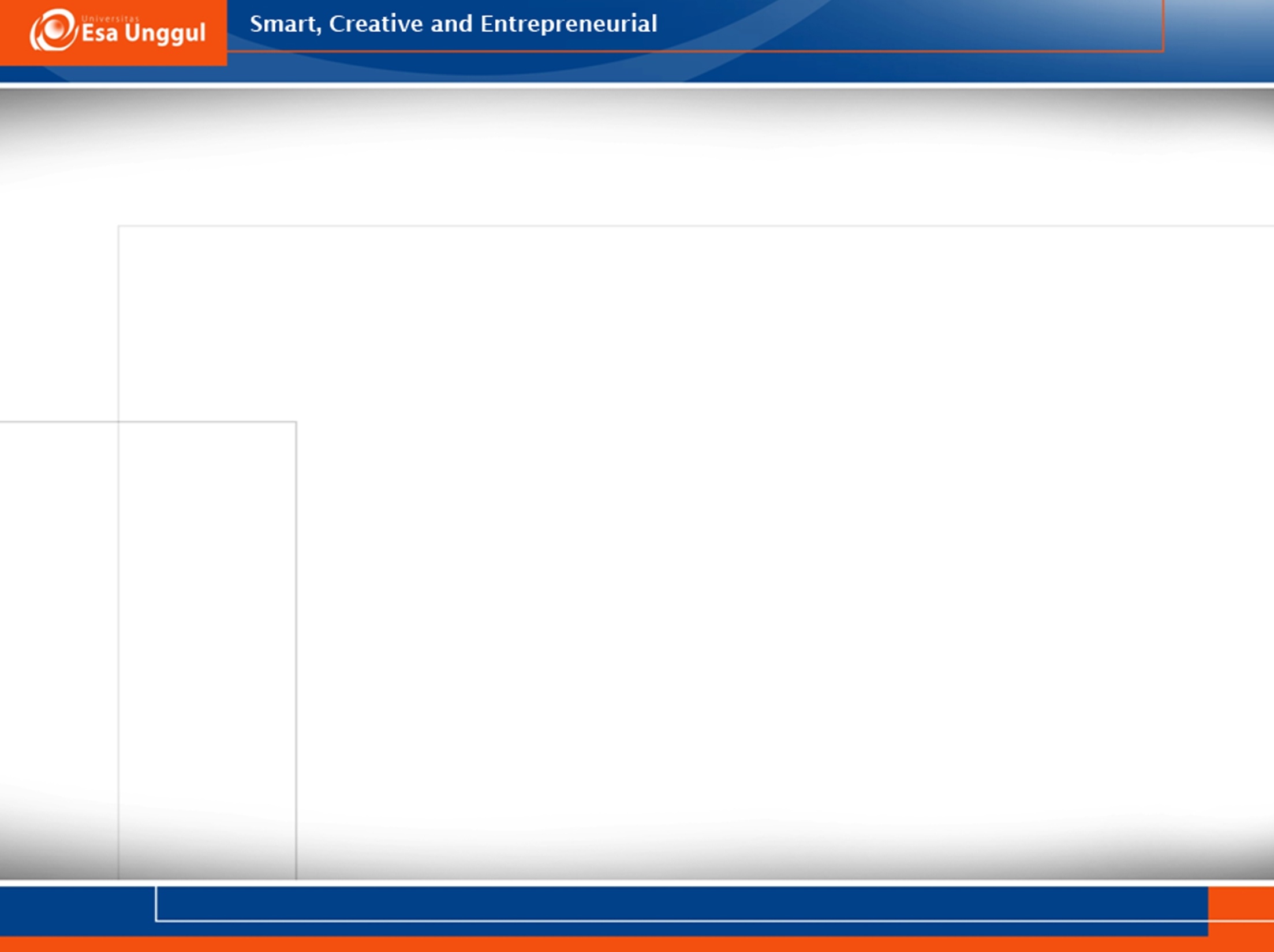 KONTRAK PERKULIAHAN
Toleransi keterlambatan 30 menit. Jika terlambat, boleh masuk kelas tapi tidak diperkenankan melakukan absensi RFID
Jika mahasiswa diketahui melakukan kecurangan titip absen, maka mahasiswa yang menitipkan dan yang dititipkan absen akan diberikan nilai E.
Jika terlambat mengumpulkan tugas, maka nilai tugas dikurangi 20 poin.
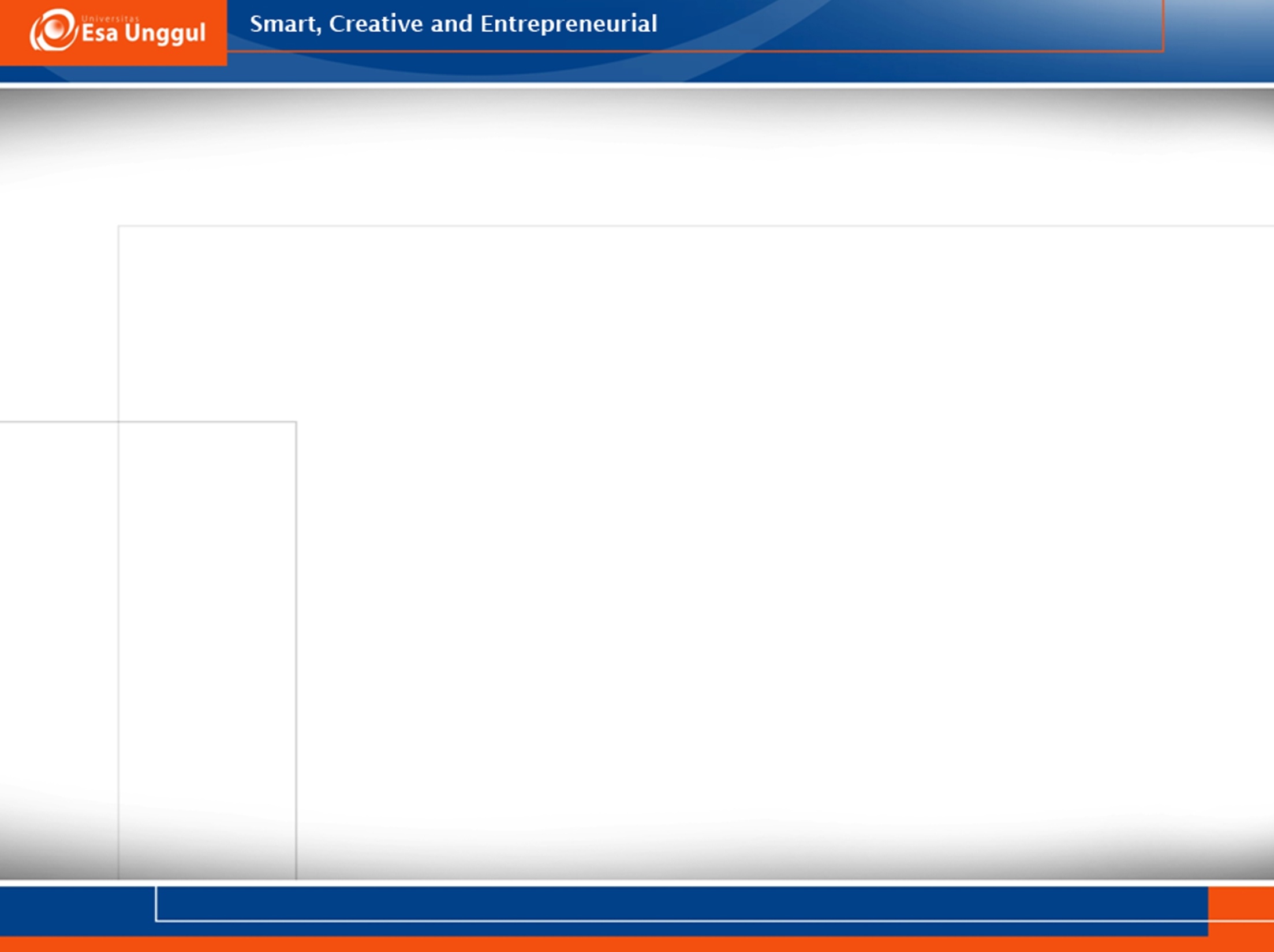 4. Jika absensi kurang dari 75%, maka mahasiswa tidak diperkenankan mengikuti UAS. 
5. Dosen tidak dapat mengubah nilai akhir dengan alasan apapun.
6. Jika dosen tidak masuk kelas, maka akan dilakukan make up class di hari yang sudah disepakati mahasiswa dan dosen yang bersangkutan.
7. Jika dosen terlambat hadir di kelas, maka dosen akan memberikan informasi pada ketua kelas.
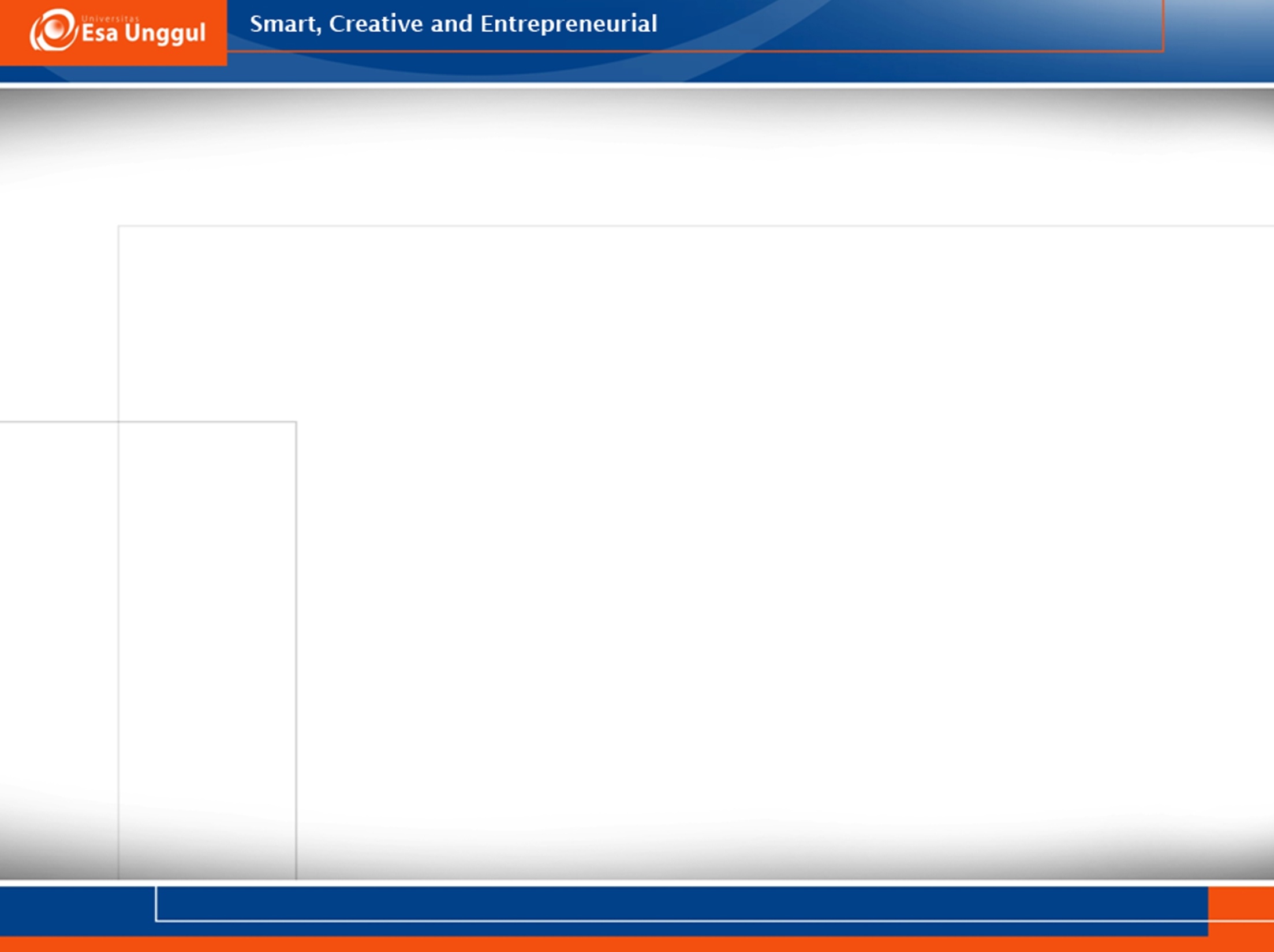 PENILAIAN
Kelas Reguler:

Absensi	: 10% 
Tugas	          : 20%
UTS		: 30%
UAS		: 40%
Kelas Paralel:

Kuis online	         : 20% 
Tugas Online	: 20%
UTS		         : 30%
UAS		         : 30%
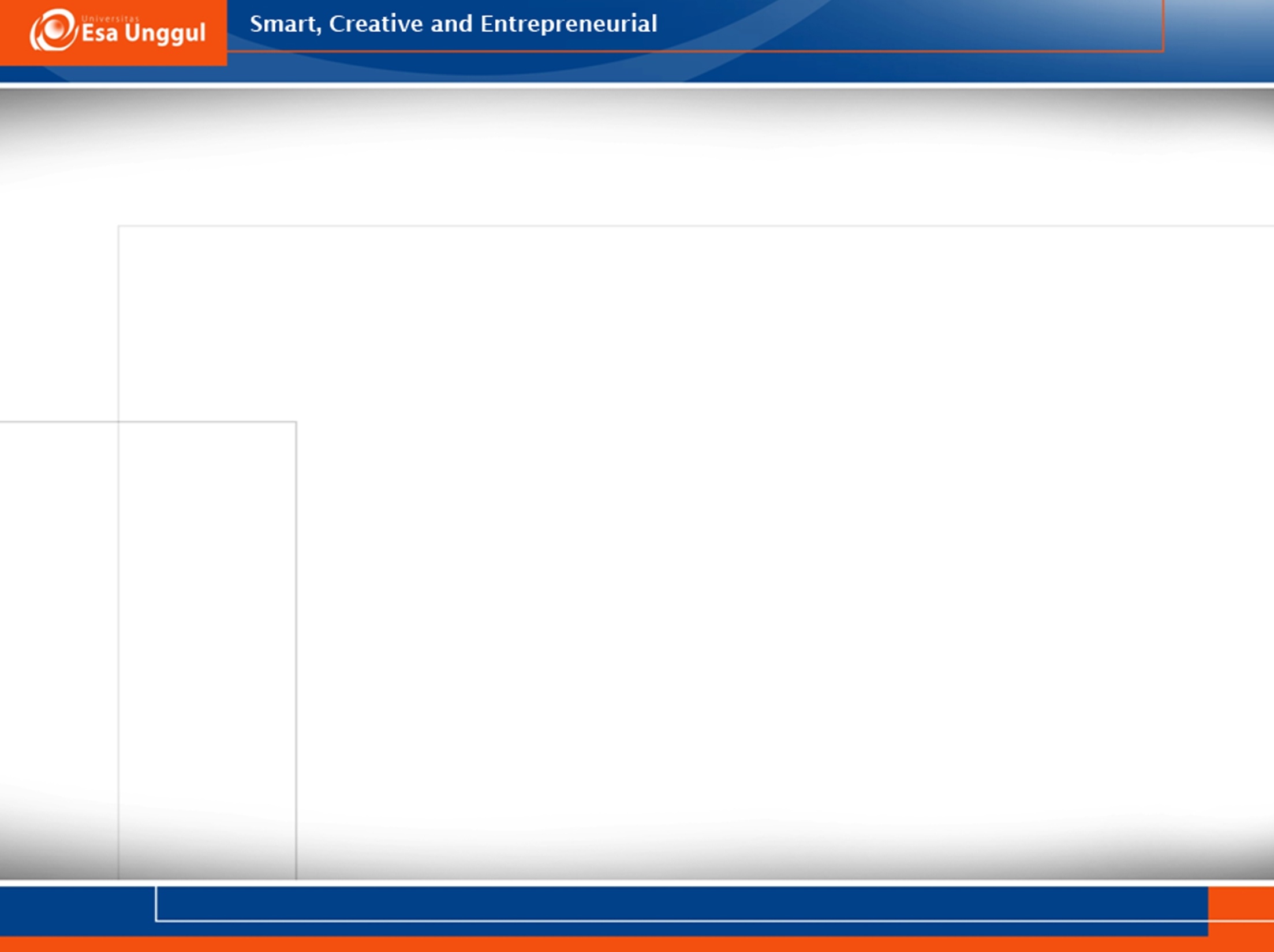 REFERENSI
Daniel,W.W, Cross.C.L. 2013. Biostatistics. Edisi kesembilan. Amerika: John Wiley and Sons.

Mulyono, sri. 2006. Statistika untuk Ekonomi dan Bisnis, Edisi ketiga. Jakarta: Lembaga Penerbit Fakultas Ekonomi Universitas Indonesia.

Sugiono, Prof. DR. 2017. Statistika untuk Penelitian. Bandung: Alfabeta.

Supranto, J. 2008. Statistik Teori dan Aplikasi, Edisi ketujuh;  Jilid 1. Jakarta: Erlangga.

Supranto, J. 2009. Statistik Teori dan Aplikasi, Edisi ketujuh;  Jilid 2. Jakarta: Erlangga.

Walpole, Ronald E. 2017. Pengantar Statistika, Edisi ketiga. Jakarta: Gramedia Pustaka Utama.

Walpole.R.E, Myers.R.H, Myers.S.L, Ye.K. 2012. Probability & Statistics for Engineers and Scientists. Ninth ed. Amerika: Pearson Education.
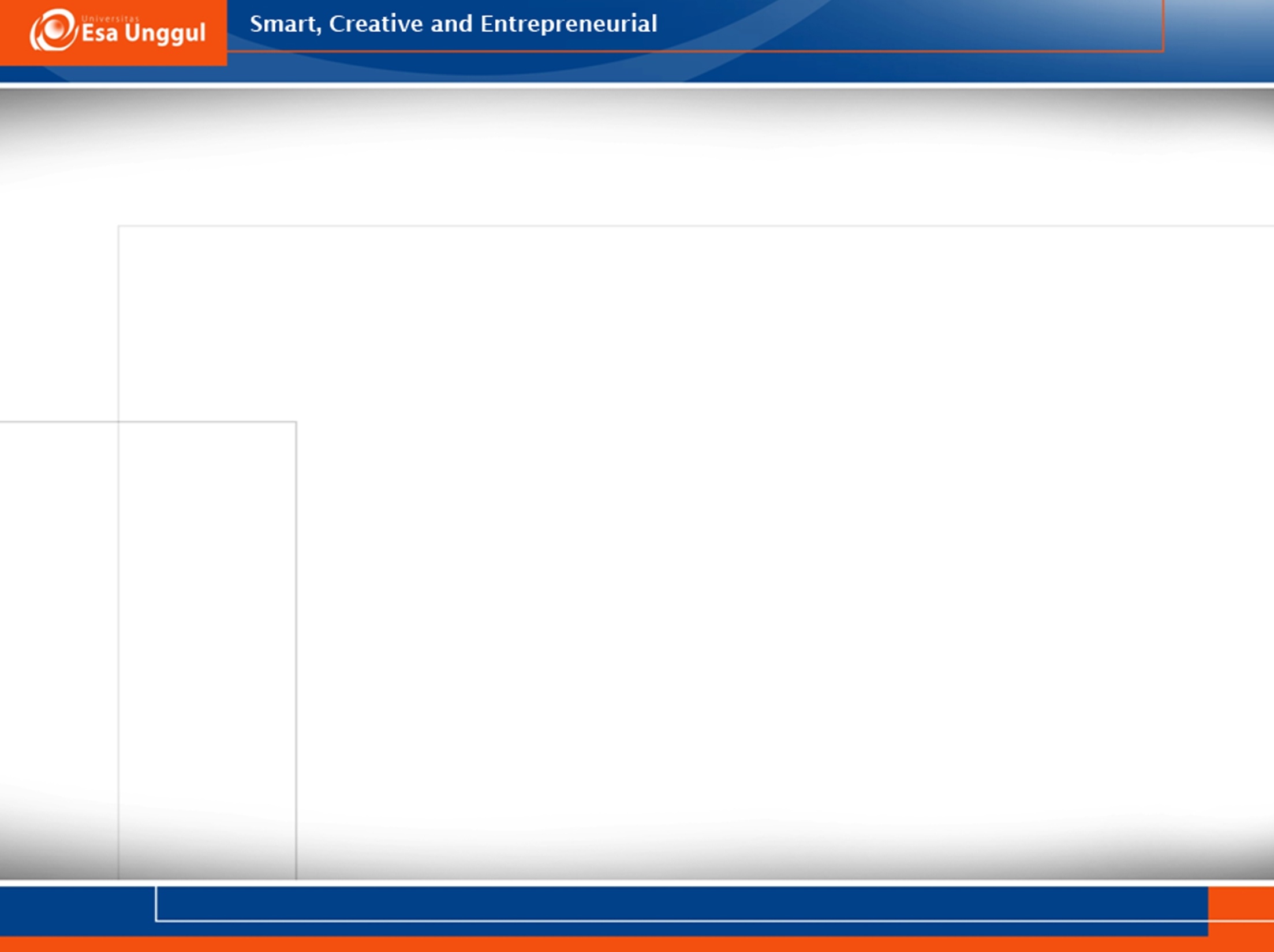 RENCANA PEMBELAJARAN SEMESTER (RPS)
Silahkan buka file RPS di ddp.esaunggul.ac.id
ESA153 – MATERI 1
TERIMAKASIH